CIAT CIS101A
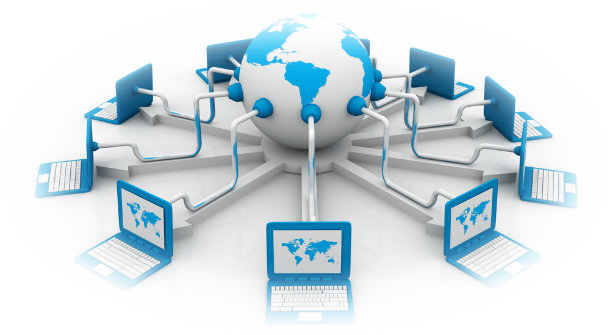 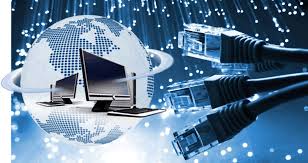 Week 4
Class 1

Networking
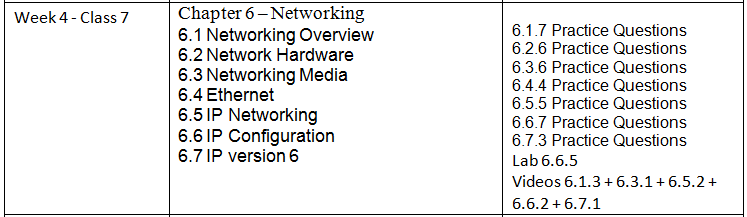 CIAT CIS101A
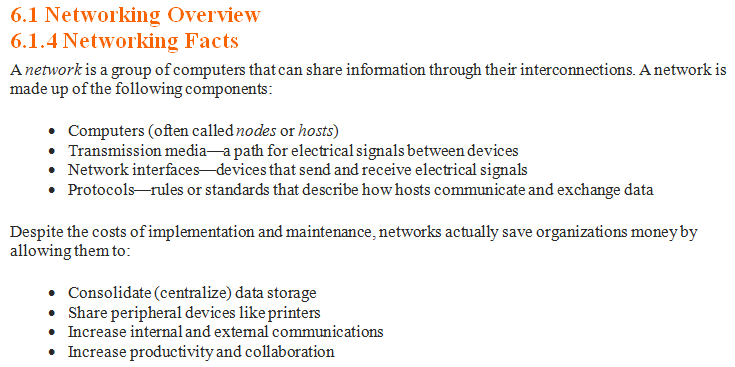 CIAT CIS101A
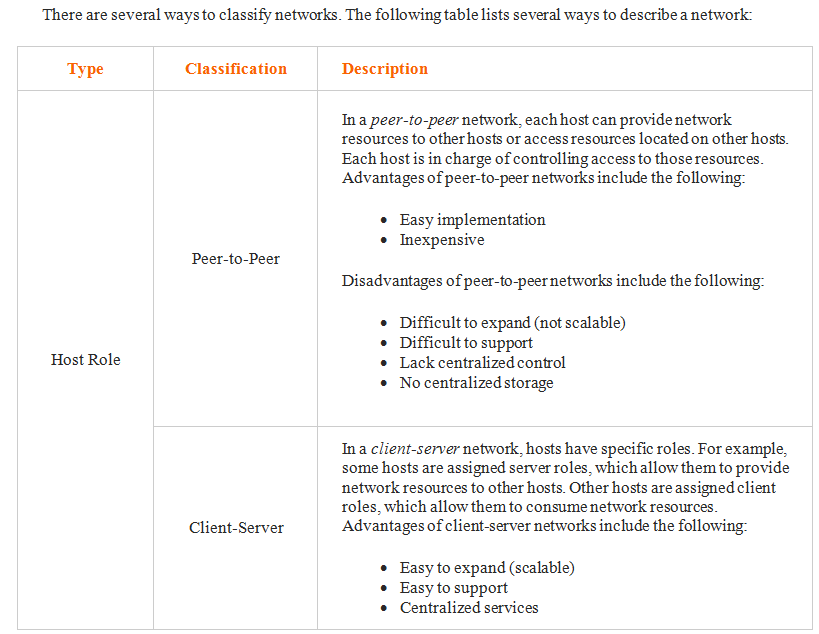 CIAT CIS101A
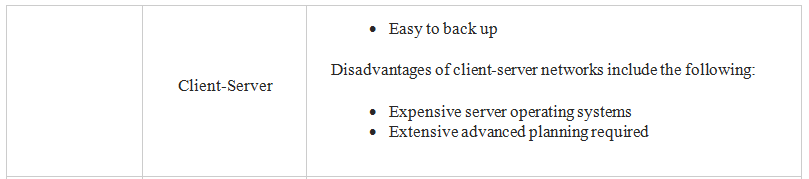 CIAT CIS101A
Peer-to-Peer                                                                                         Client-Server
(Workgroup Model)                                                                          (Enterprise Model)
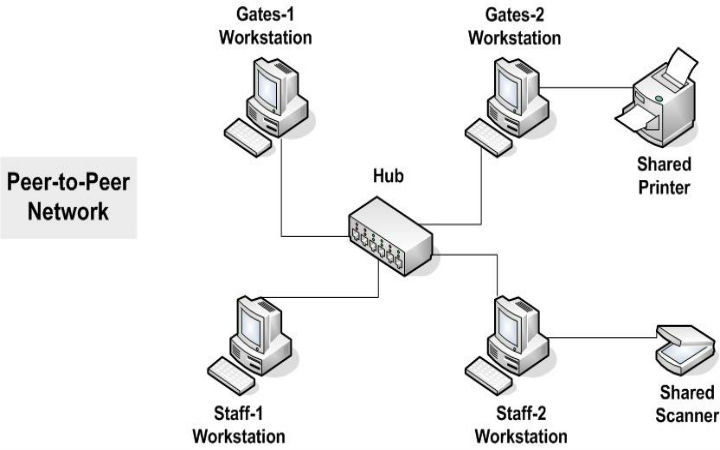 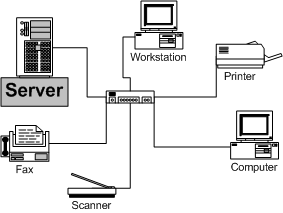 CIAT CIS101A
PAN 		Personal Area Network – Small area. Few feet for personal devices (PC – 		Smartphone – Tablet) - Bluetooth
LAN		Local Area Network – Small geographic area. Office, Building.  			Wired/Wireless				
WLAN		Wireless LAN. Same area as LAN. Radio Signals	
MAN		Metropolitan Area Network.  Campus, multiple buildings, city-wide. Public 		Utility, for example.
WAN		Wide Area Network.  Same as WAN, but could be statewide, nationwide or 		even world-wide scale.

***MAN/WAN use same structure and connection methods as such terms are indifferent and many IT Pros don’t even use MAN as a term.

***All are part of and owned by one organization.
CIAT CIS101A
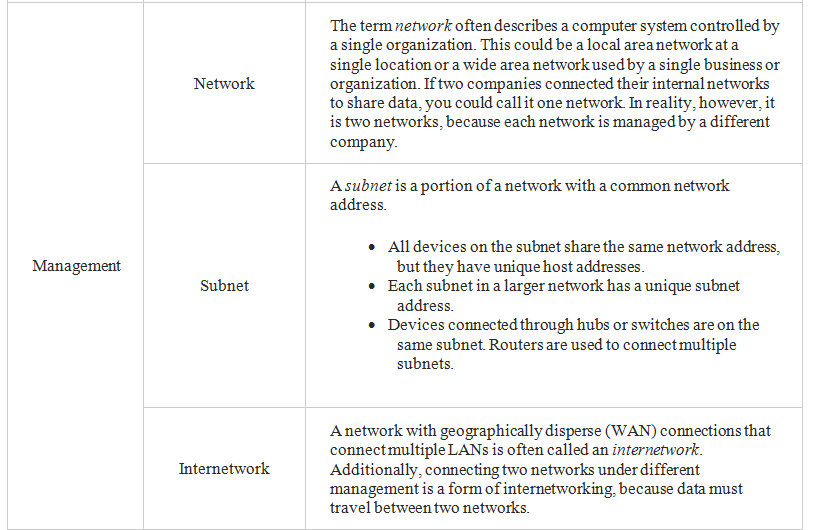 CIAT CIS101A
PARTICIPATION
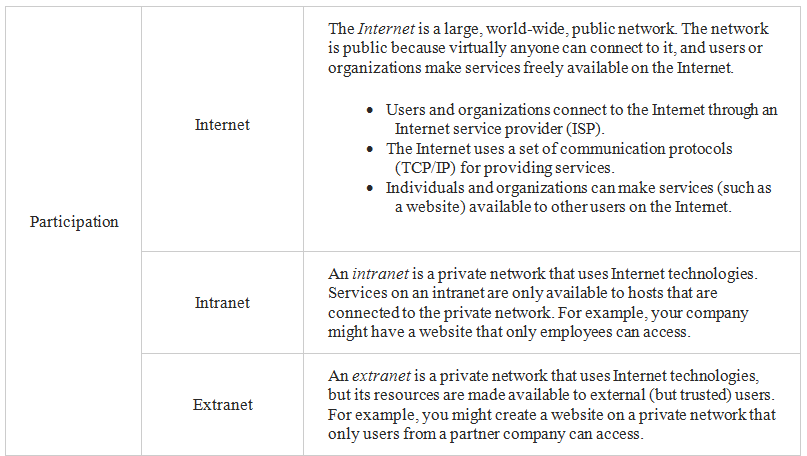 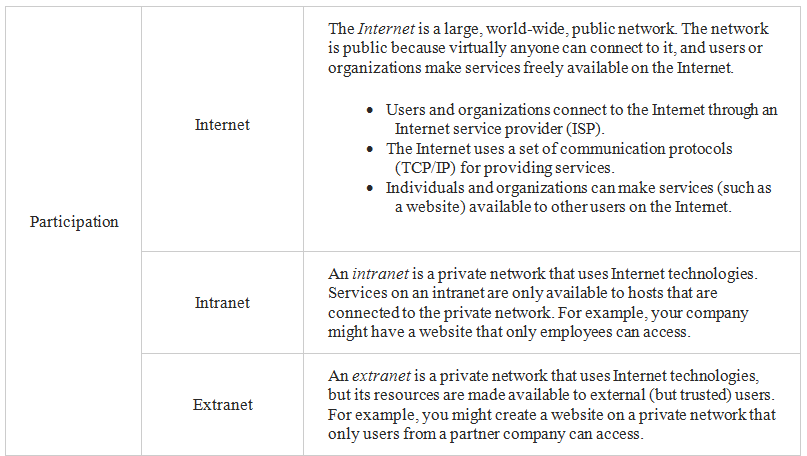 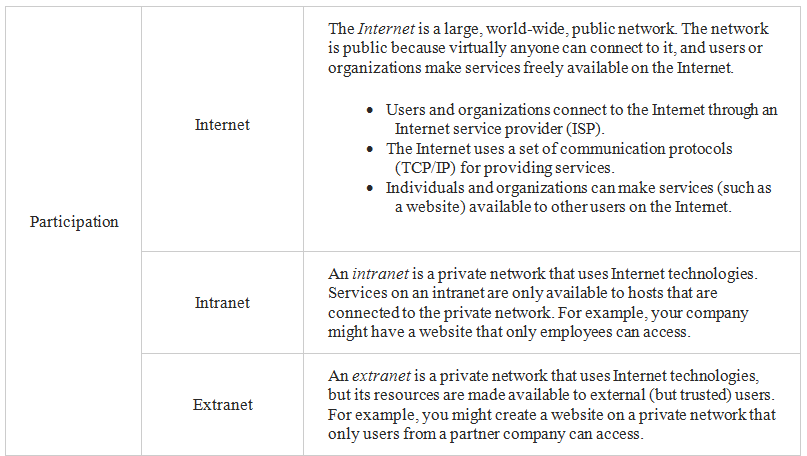 CIAT CIS101A
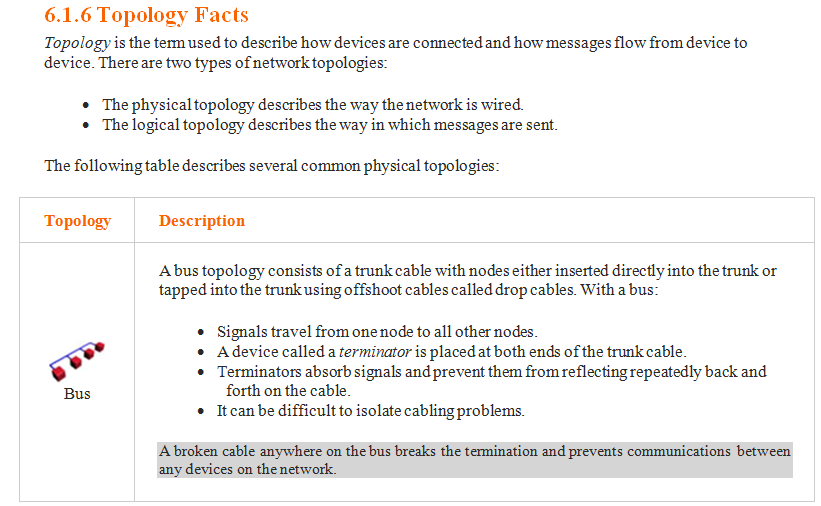 CIAT CIS101A
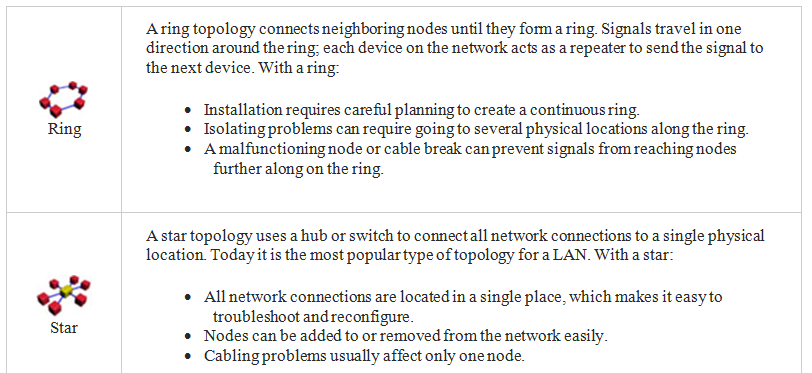 CIAT CIS101A
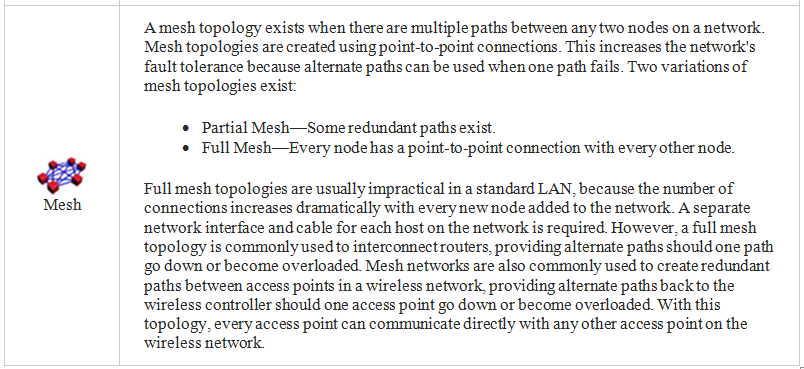 CIAT CIS101A
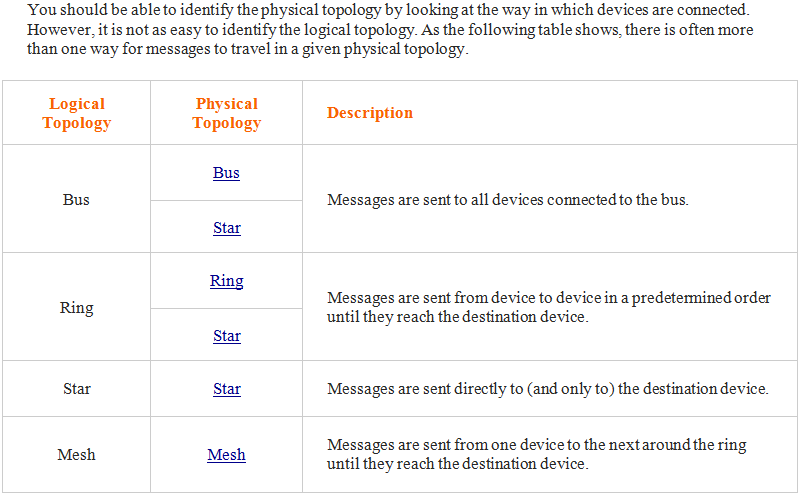 CIAT CIS101A
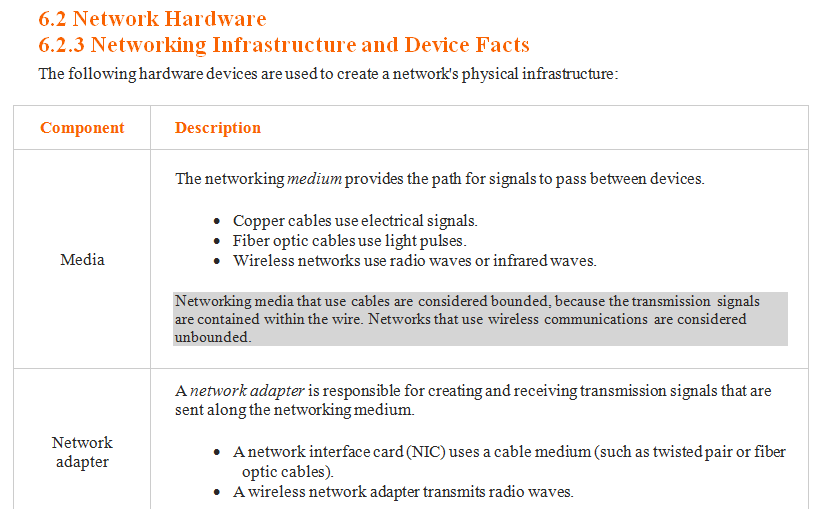 CIAT CIS101A
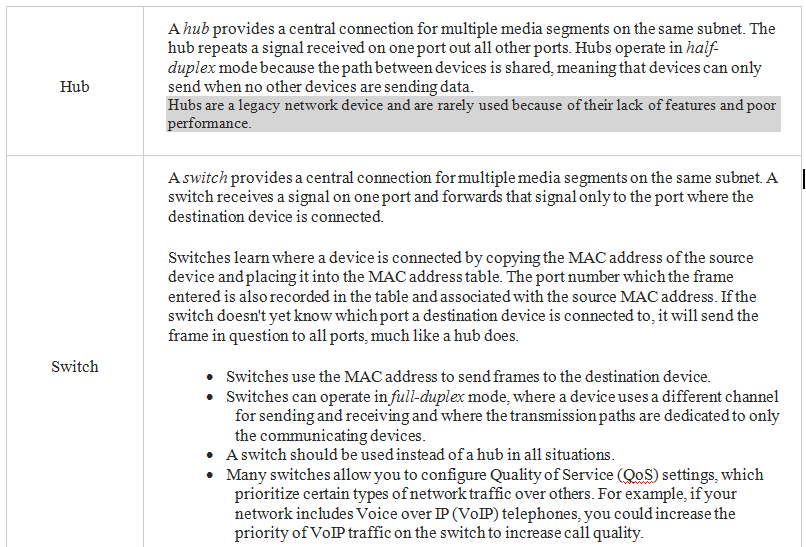 CIAT CIS101A
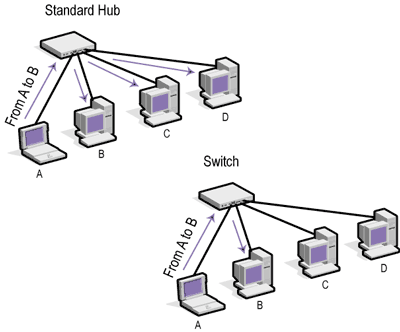 CIAT CIS101A
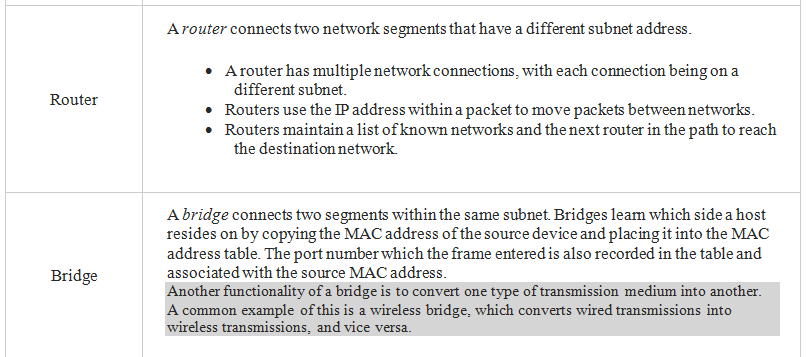 CIAT CIS101A
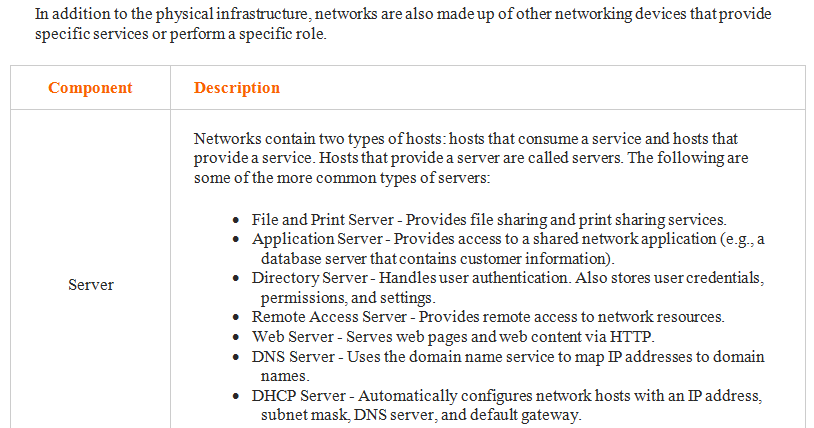 CIAT CIS101A
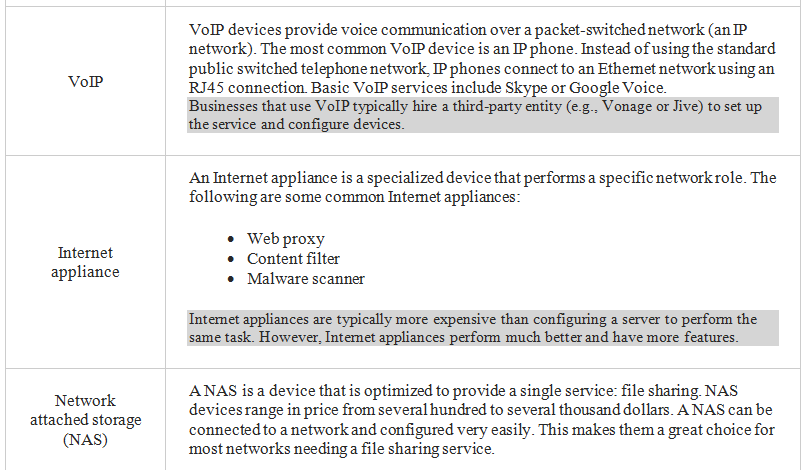 CIAT CIS101A
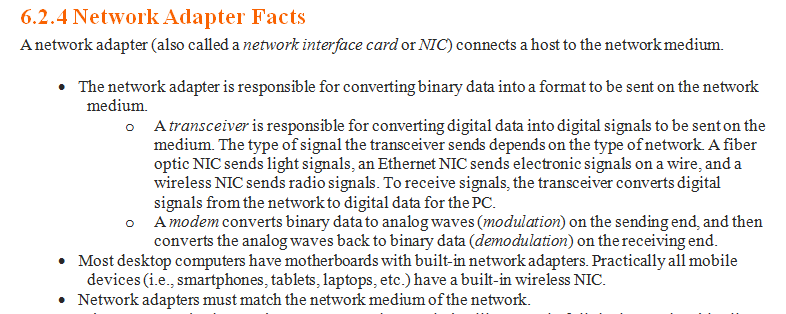 CIAT CIS101A
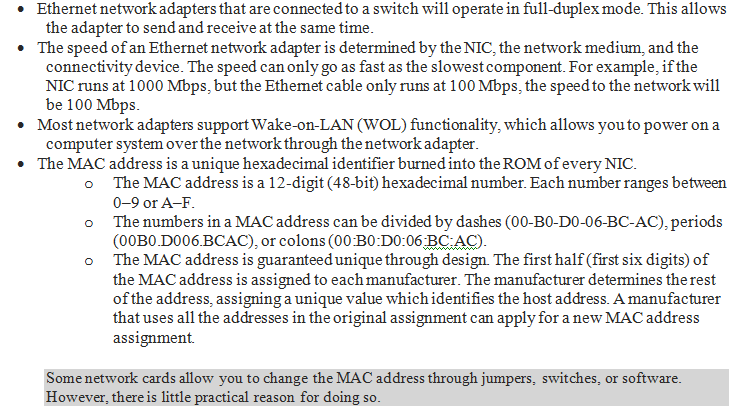 CIAT CIS101A
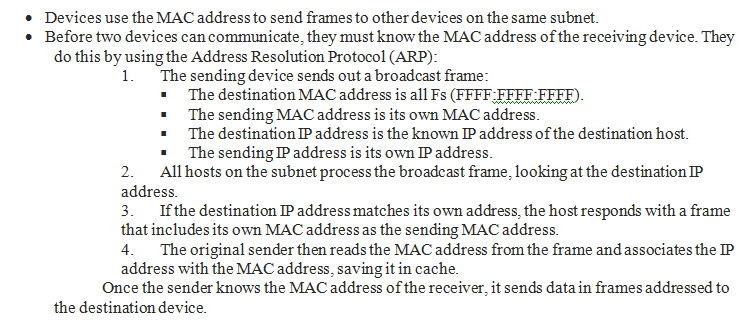 CIAT CIS101A
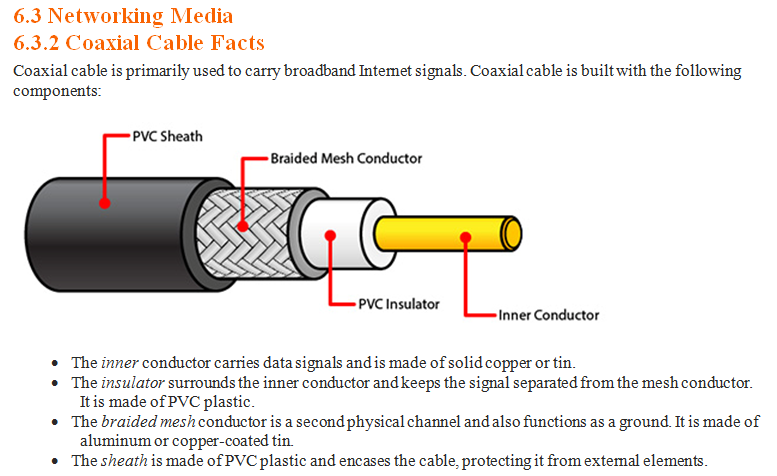 CIAT CIS101A
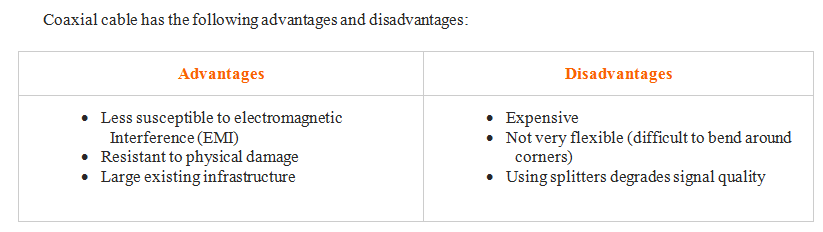 CIAT CIS101A
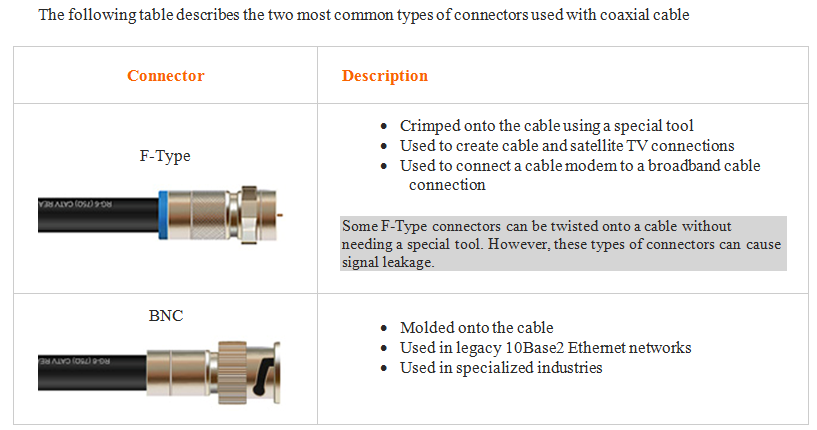 CIAT CIS101A
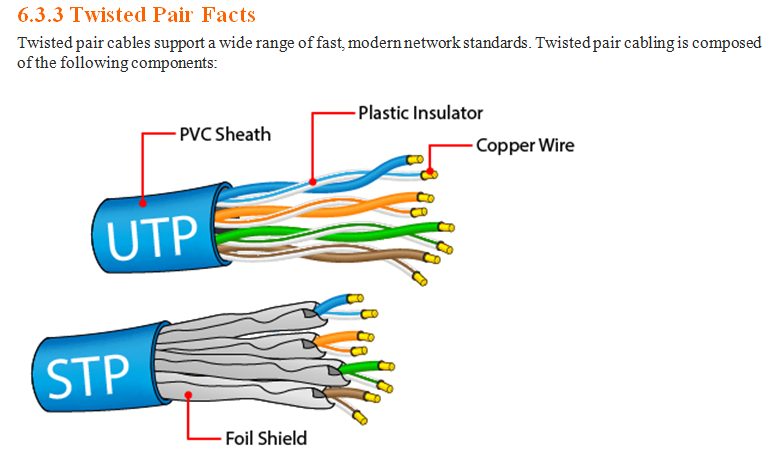 CIAT CIS101A
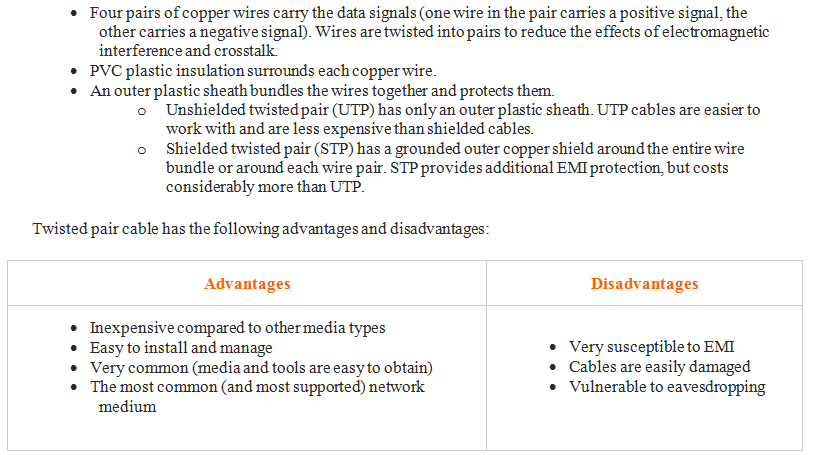 CIAT CIS101A
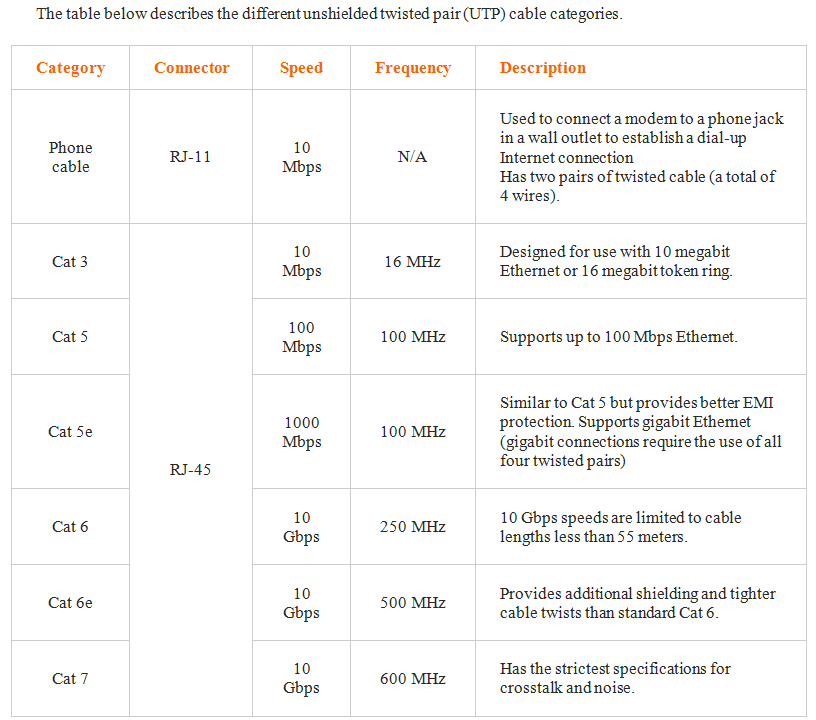 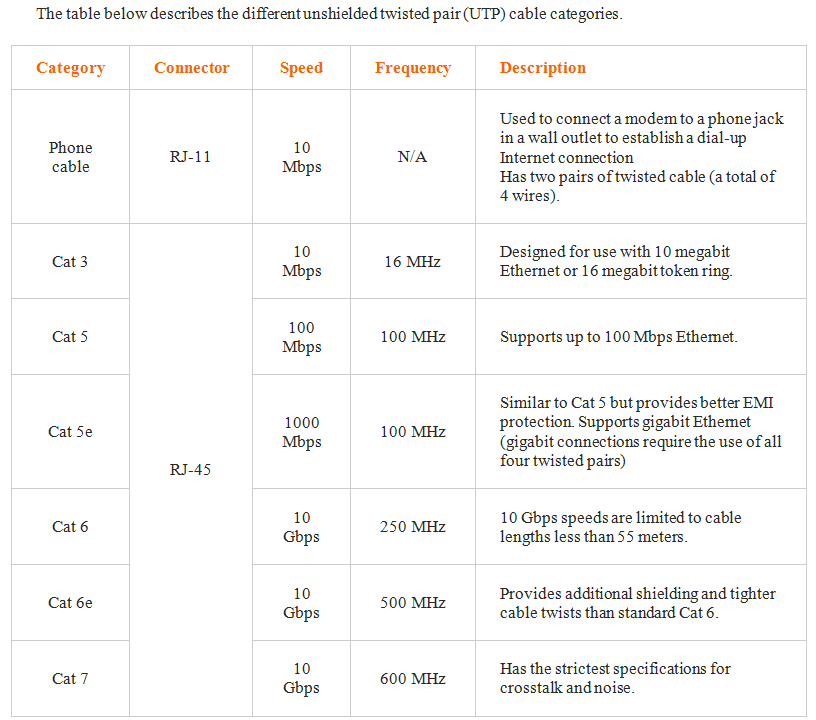 CIAT CIS101A
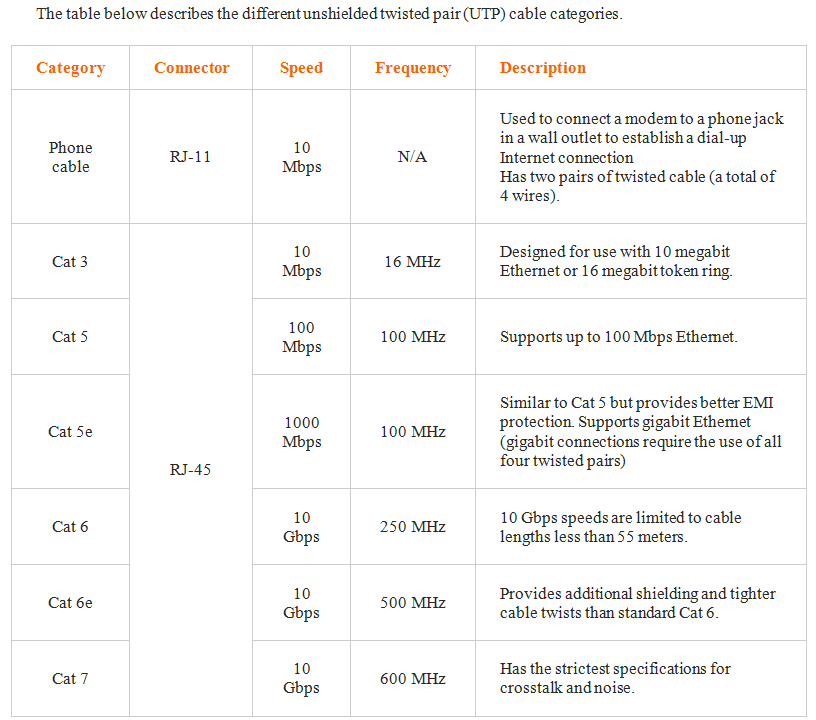 CIAT CIS101A
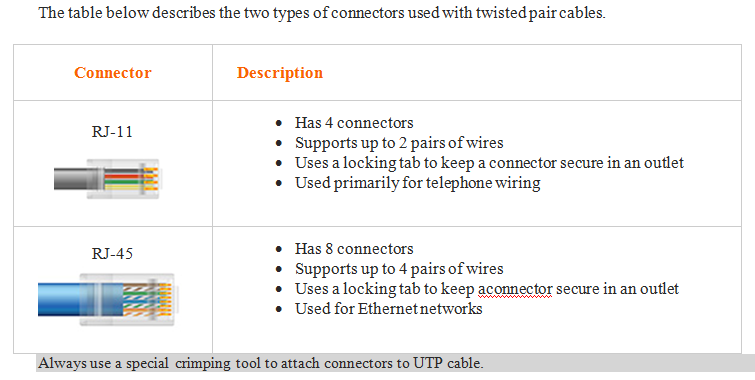 CIAT CIS101A
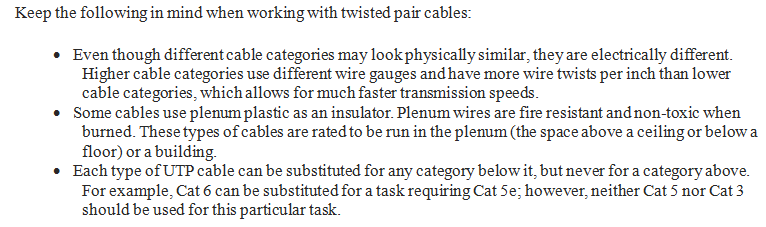 CIAT CIS101A
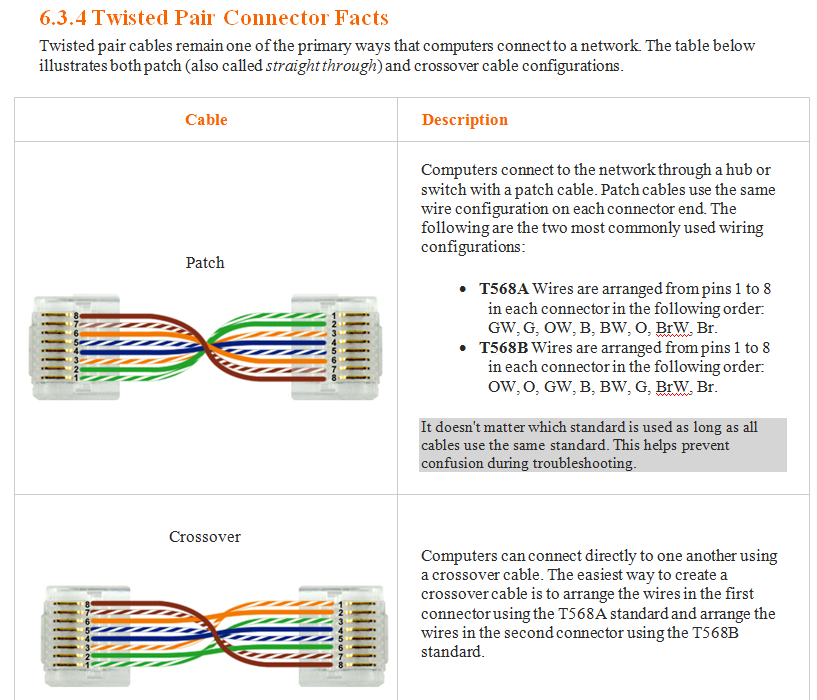 CIAT CIS101A
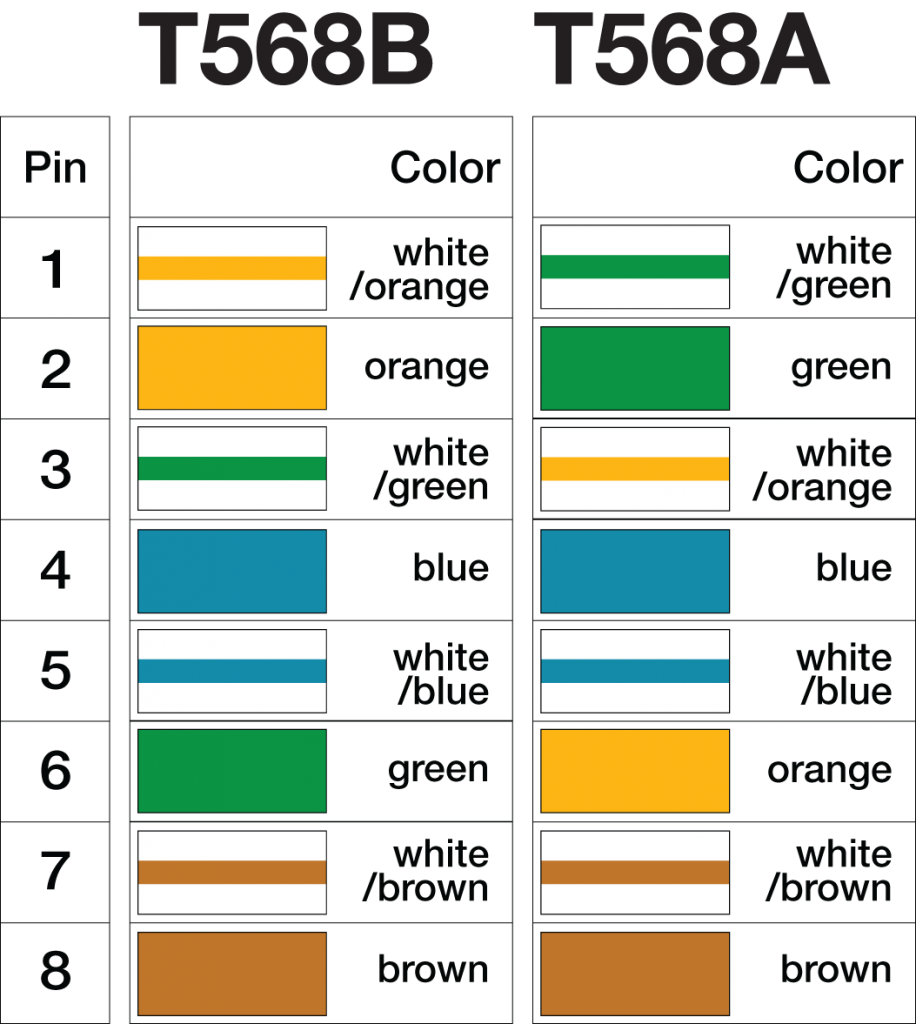 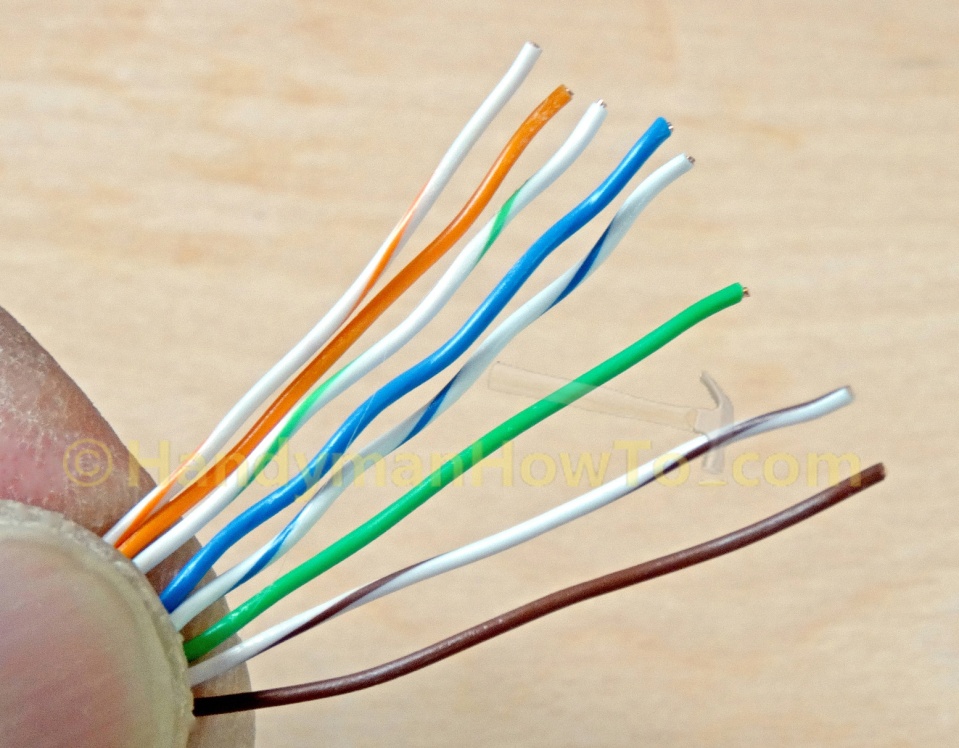 CIAT CIS101A
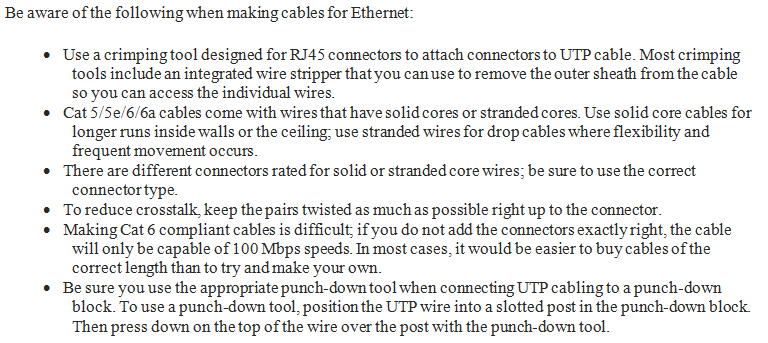 CIAT CIS101A
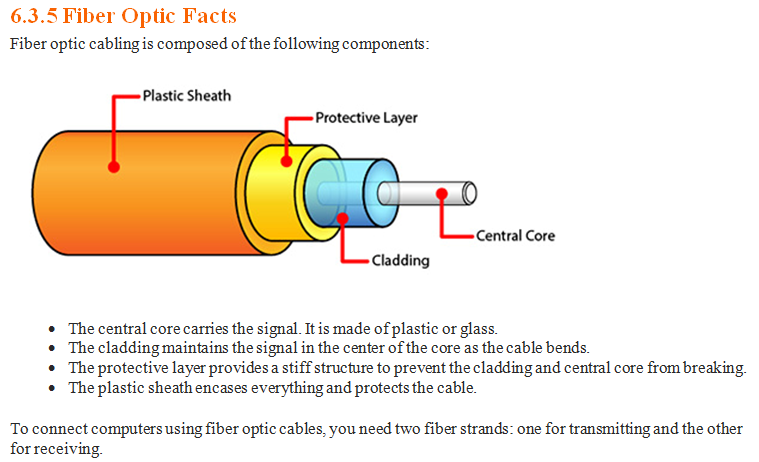 CIAT CIS101A
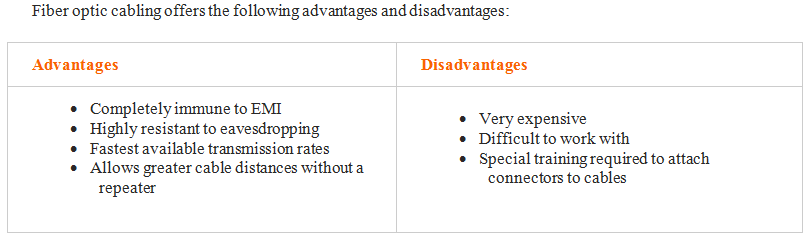 CIAT CIS101A
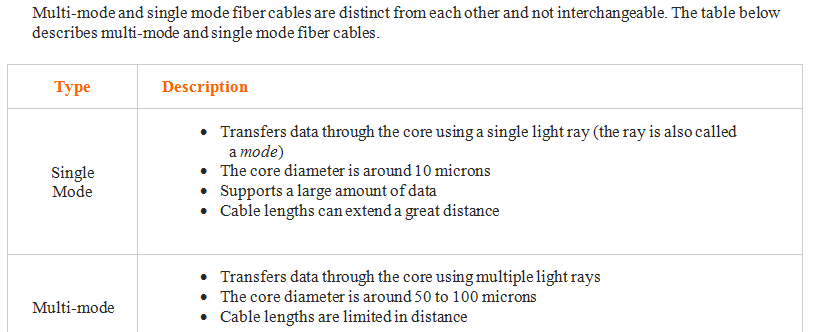 CIAT CIS101A
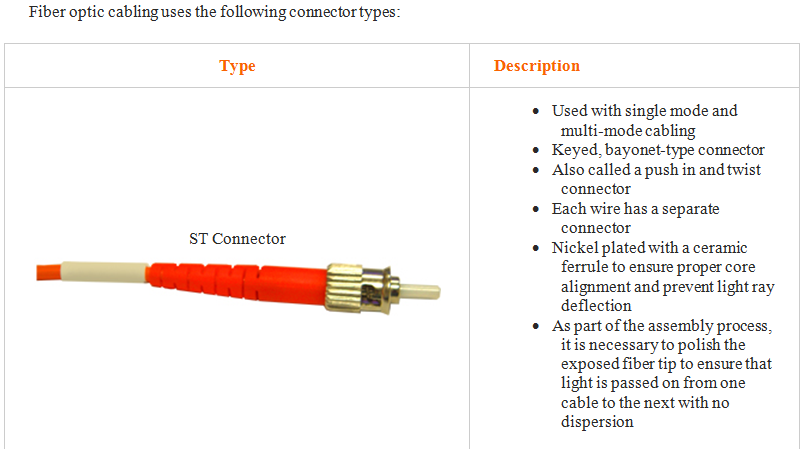 CIAT CIS101A
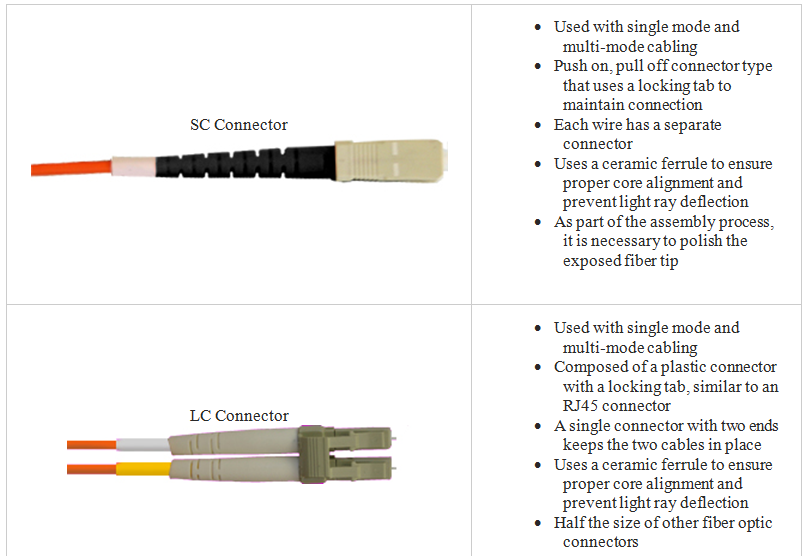 CIAT CIS101A
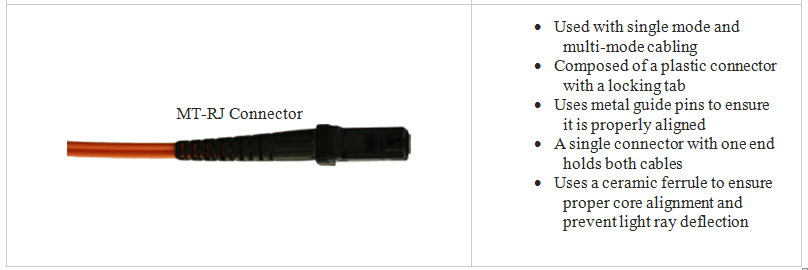 CIAT CIS101A
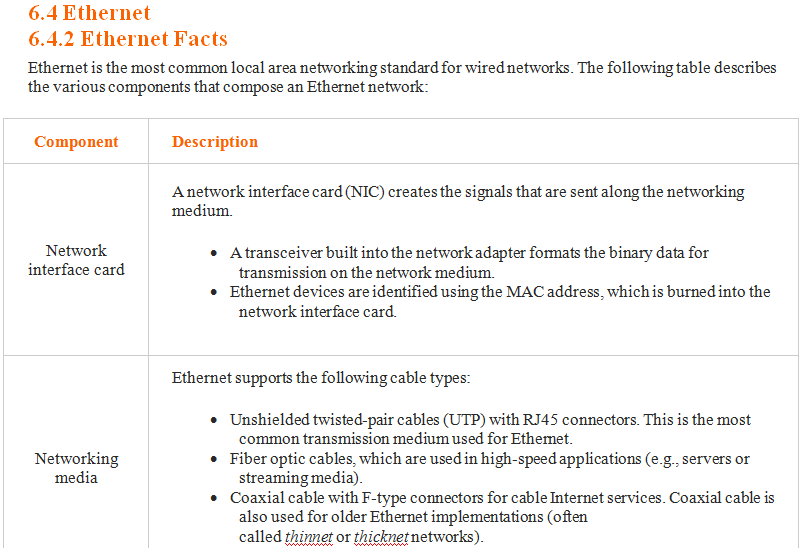 CIAT CIS101A
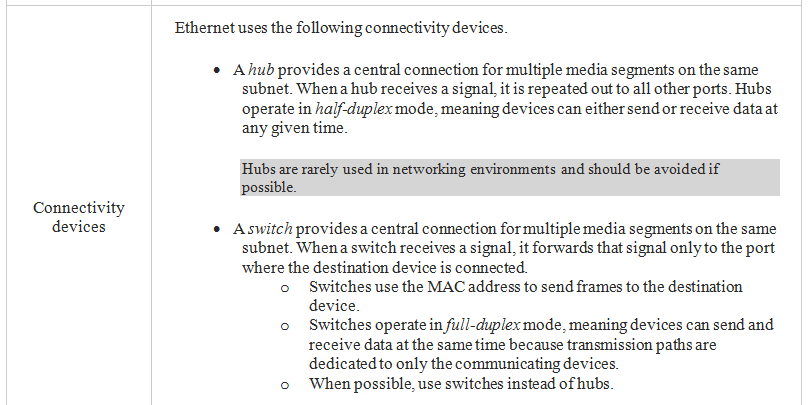 CIAT CIS101A
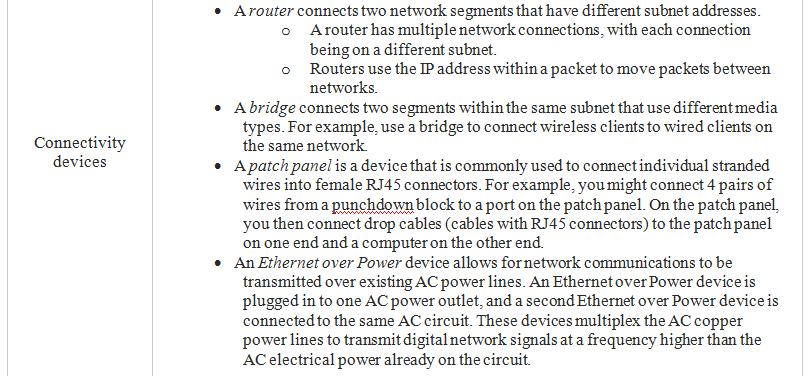 CIAT CIS101A
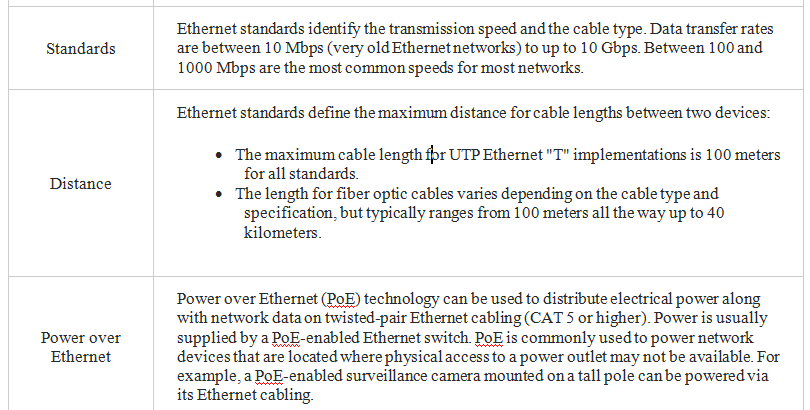 CIAT CIS101A
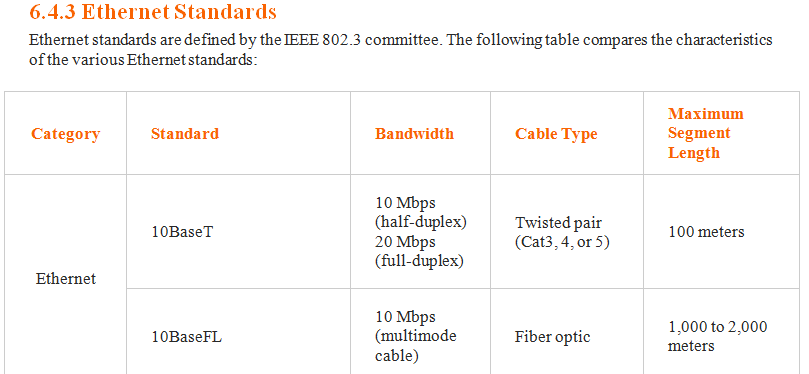 CIAT CIS101A
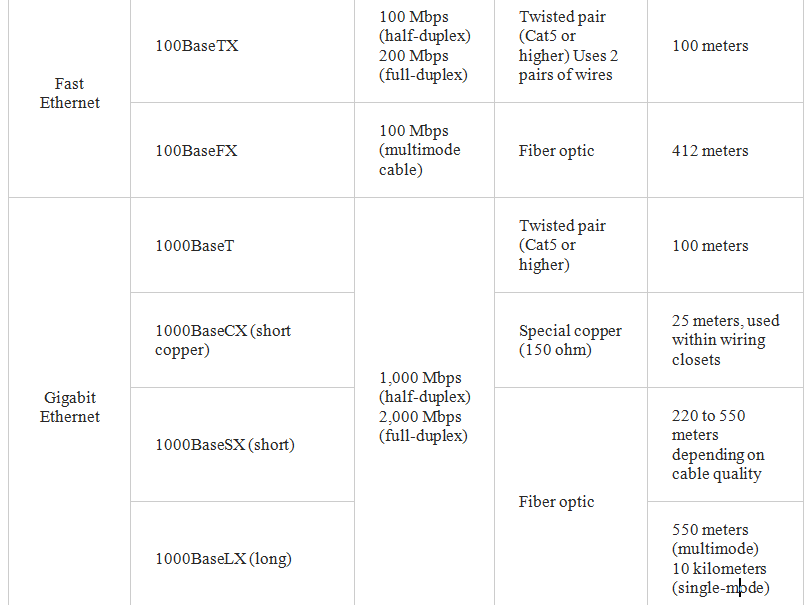 CIAT CIS101A
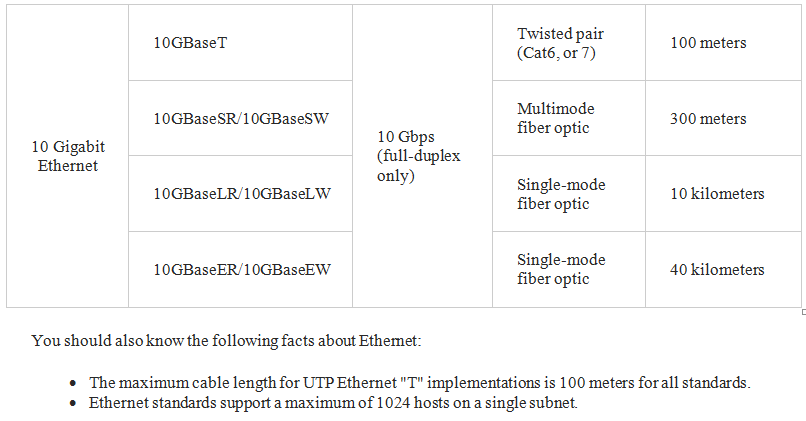 CIAT CIS101A
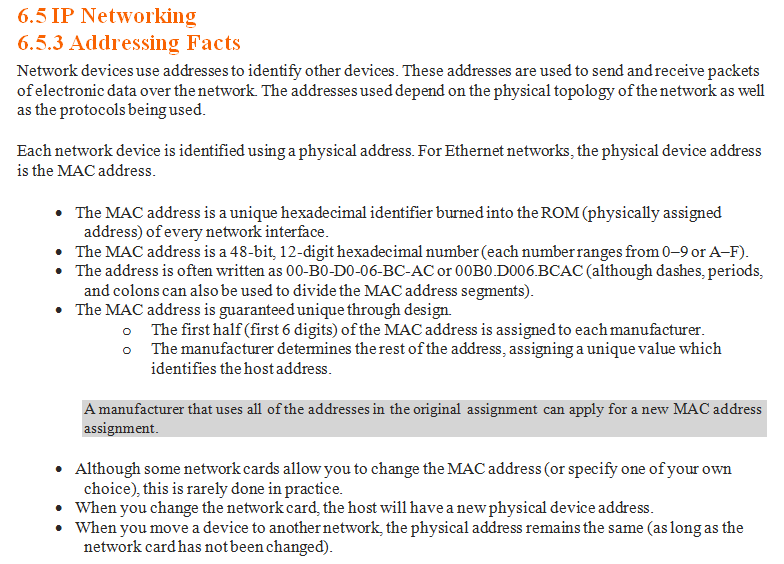 CIAT CIS101A
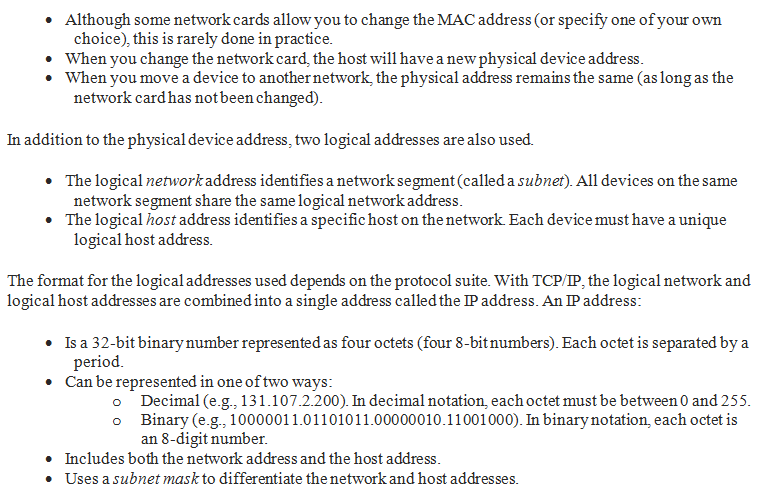 CIAT CIS101A
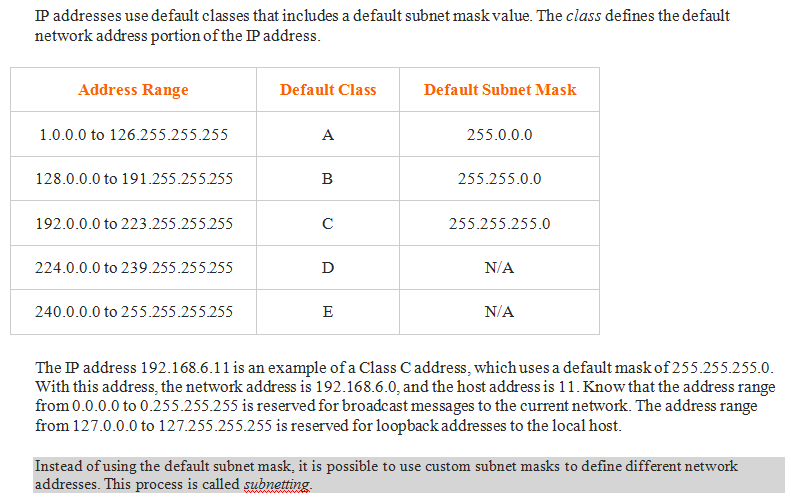 CIAT CIS101A
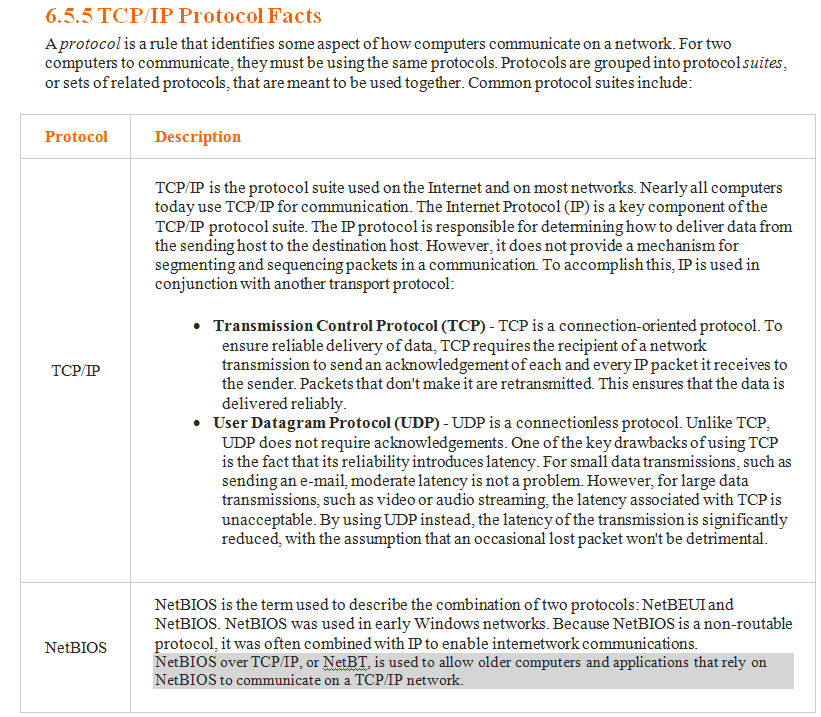 CIAT CIS101A
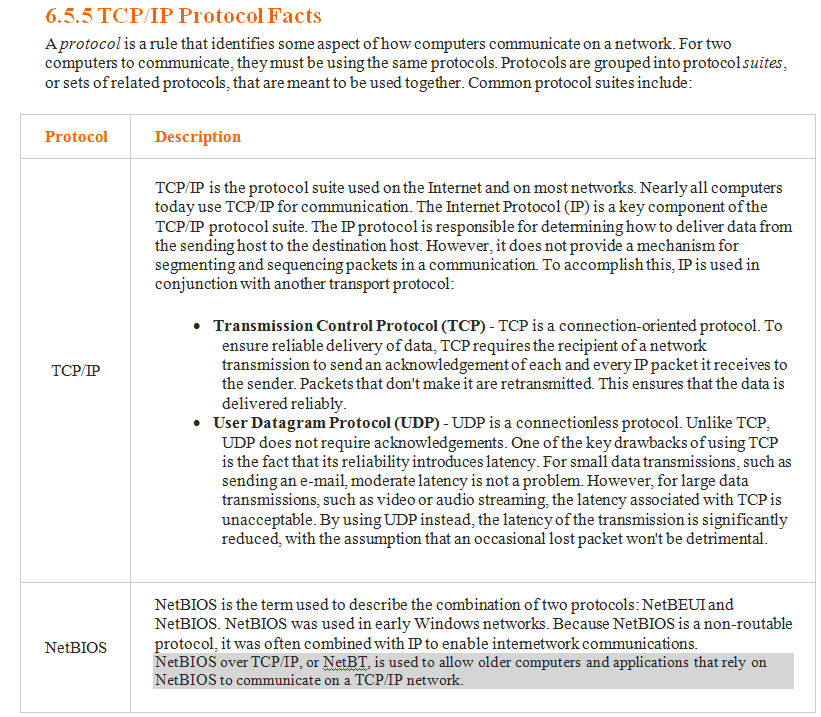 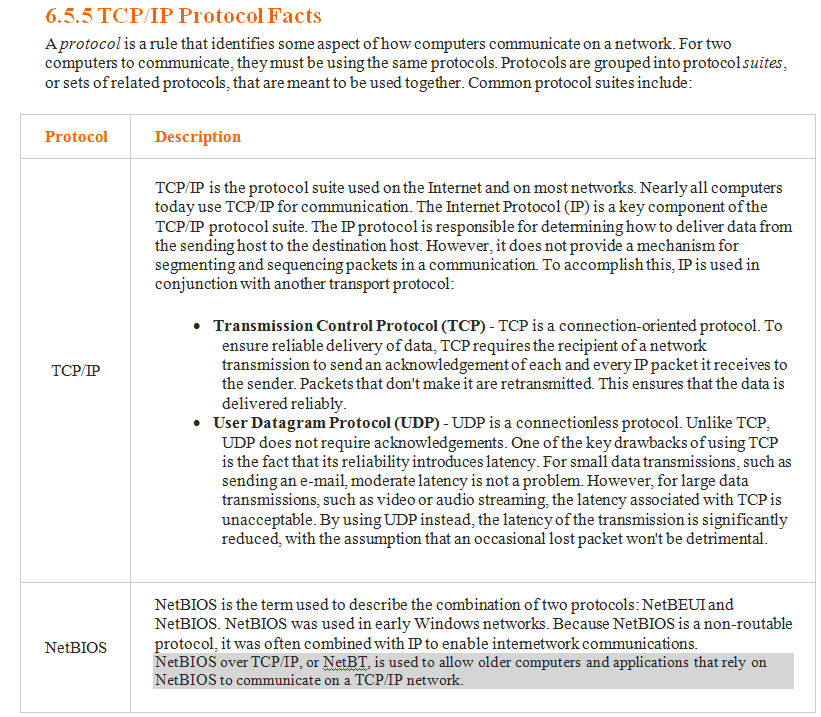 CIAT CIS101A
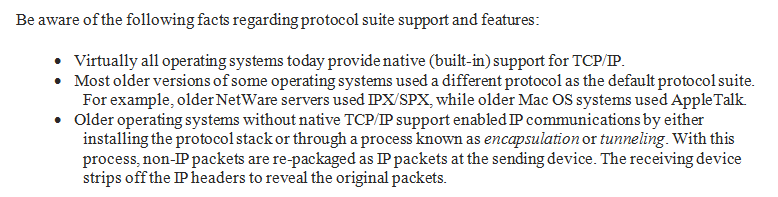 CIAT CIS101A
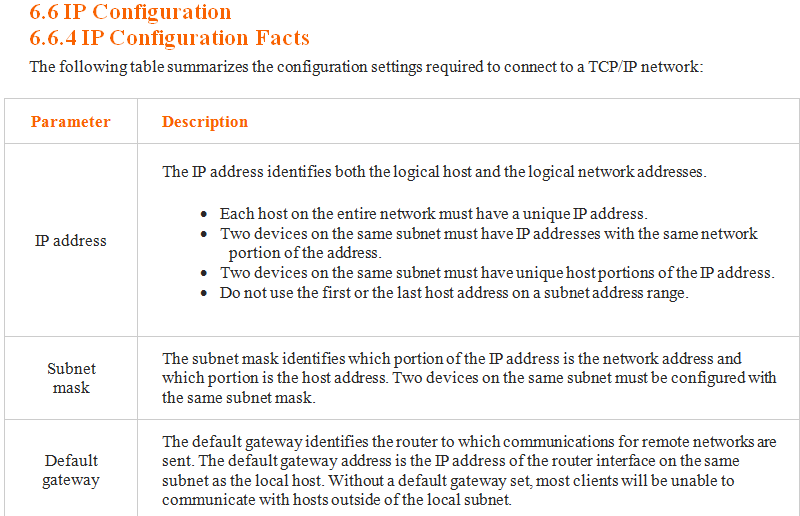 CIAT CIS101A
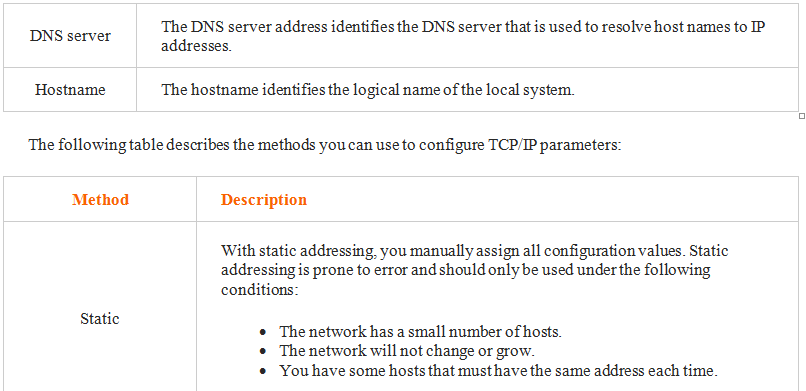 CIAT CIS101A
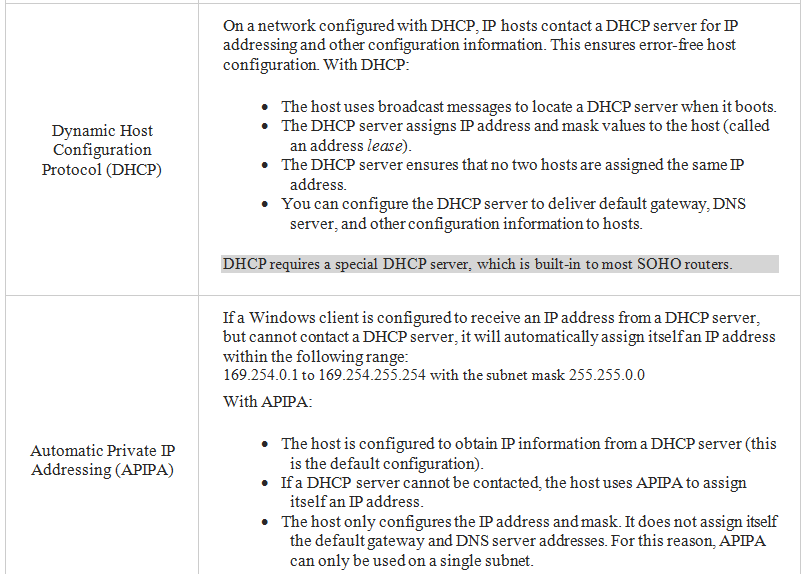 CIAT CIS101A
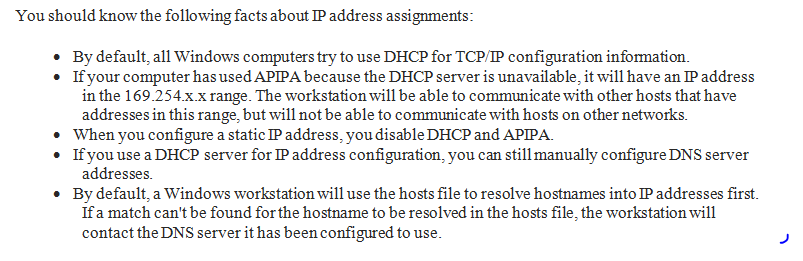 CIAT CIS101A
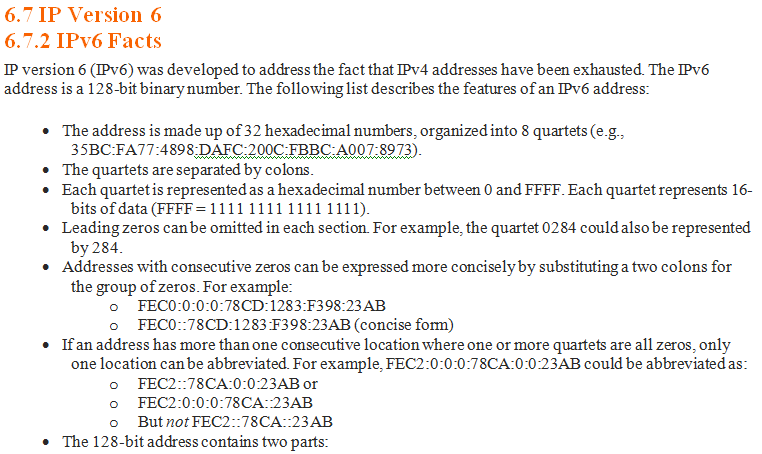 CIAT CIS101A
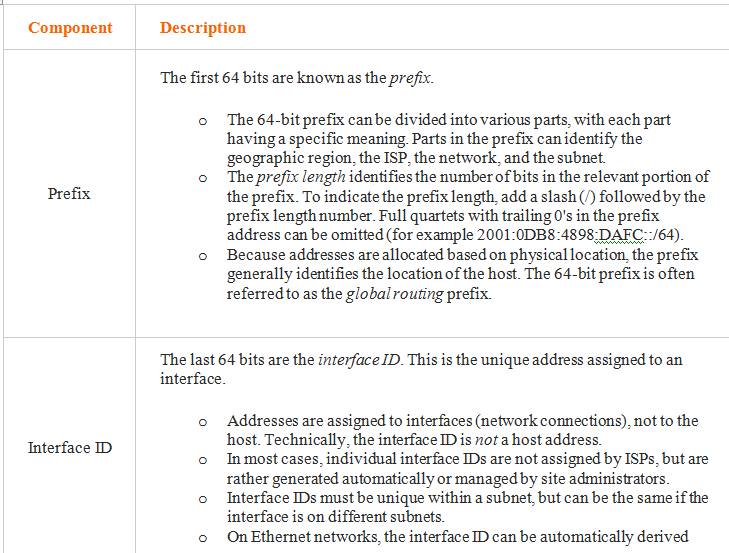 CIAT CIS101A
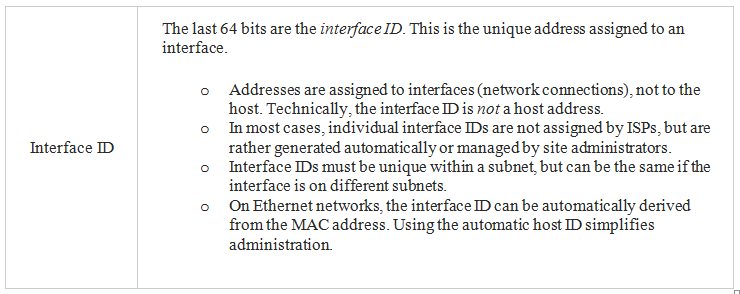 CIAT CIS101A
End of lesson